«Формування історичних 
понять учнів»
Зміст історичної освіти
знання
уміння і навички
досвід творчої діяльності
цінності
уявле-
ння
поняття
історичні закономір-
ності
Етапи розвитку мислення людини:
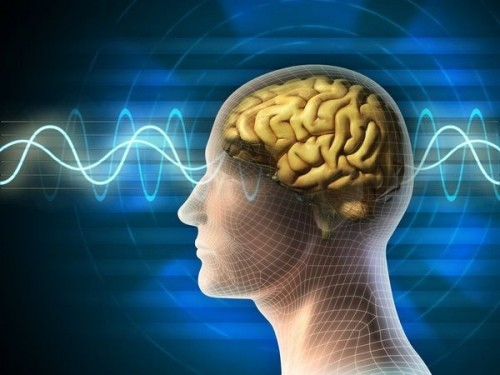 Наочно-дійове мислення

Наочно-образне

Словесно-логічне (характеризується мисленням у поняттях)
Поняття – це логічна форма мислення, найвищий рівень узагальнення, характерний для словесно-логічного мислення. 

У понятті відображається сутність явищ і процесів.
Поняття
Зміст
(це сукупність суттєвих ознак ряду однорідних предметів)
Обсяг
(це сукупність предметів, до яких це поняття може бути застосоване)
о
П
Е
Р
А
Ц
ія
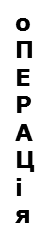 визначення
класифікація
Визначення понять
Через зазначення роду та видових відмінностей:

Схема: А є (В і С)

А – поняття, що підлягає визначенню.
В – поняття, більш загальне щодо А (рід)
С – ознаки, що вирізняють А серед В.
Для визначення менш загальних понять:

Визначення-описи
Визначення-перелічення
Визначення-приклади
Стисле пояснення
Поняття виникають внаслідок  узагальнення.

Узагальнення скорочує обсяг інформації.
Формування понятійного узагальнення:
Абстрактне 
та 
загальне
Конкретне 
і 
одиничне
Підходи до класифікації історичних понять
Класифікація запропонована М. Зинов'євим:

 Історичні поняття поділяв на чотири групи:

Поняття про поодинокі факти політичного, економічного і культурного характеру;

Поняття про історичні процеси;

Широкі історичні узагальнення;

Загальнонаукові терміни і поняття, що вживаються при висвітленні історичних явищ.
Класифікація історичних понять 
за ступенем узагальнення:

Окремоісторичні 
2. Загальноісторичні 
3. Соціологічні 

Класифікація за сферами життєдіяльності:

Економічні.
Соціально-політичні.
Історико-культурні.
Ідеологічні.
У 80-х рр. Г. Донськой запропонував класифікувати історичні поняття враховуючи співвідношення одиничного, особливого та загального:

Одиничні, неповторні факти – події.
Аналогічні багато разів повторювальні явища – явища.
Ланцюжки фактів, взаємопов'язаних у часі причинами і наслідками, - процеси.
Шляхи формування понять
Що повинно засвоюватись спочатку – одиничні поняття чи загальні?
Загальне
Загальне
Загальне
теоретичний
І
Н
Д
У
К
Т
И
В
Н
И
Й
ДЕДУКТИВНИЙ
Окреме
Окреме
Окреме
Наявність відповідних знань і вмінь
Особливості особистості й мотивація
Умови  формування понять
Спрямованість
Попередній аналіз суті розумової задачі й оцінка можливих шляхів її розв'язання
Скеровані зусилля, пошуки і багаторазові спроби, що супроводжуються перевіркою результатів.
Усвідомлення ролі та функції певних відношень явищ та процесів, усвідомлення внутрішніх відношень та зв'язків, розв'язання нетипових та творчих задач
З
Н
А
ння
Теоретичні 
поняття
Усвідомлення однакових загальних ознак, вирішення типових задач
Емпіричні
поняття
Історичні 
уявлення
Дифузне уявлення про предмети та явища
Теоретичні поняття

Виникають на основі аналізу ролі та функцій певного відношення речей усередині розчленованої системи. 

Відображають внутрішні відношення і зв'язки.
Емпіричні поняття

Створюються під час порівняння предметів і уявлень про них.

Відображають лише зовнішні властивості предметів
уведення історичних понять із поступовим уточненням і закріпленням терміном
опис явища
приклад
Способи формування  історичних понять
перерахування явищ, що охоплюються певним поняттям
стисле пояснення
«класичний»
Для керування процесом формування правильних понять вчителю необхідно
Разом з учнями відзначити відповідні суттєві властивості об'єктів.
Розкрити їх значення для розв'язання певних задач.
Основне їх призначення – організація та регулювання практичної діяльності учнів.
Історичні поняття є найвищим ступенем організації історичних знань, найвищим рівнем узагальнення, формою історичного мислення.
ВИСНОВКИ
Робота над формуванням системи наукових понять в учнів повинна ґрунтуватися на засадах проблемного навчання.
Шляхи введення понять слід використовувати залежно від: характеру матеріалу, цілей навчального заняття.